МКДОУ «ЦРР – детский сад № 4»
«Как мы провели наше лето»
Подготовили воспитатели средней группы:Бойко Ольга Ивановна 
 Киселева Ирина Николаевна
Задачи 
летней оздоровительной работы
Создать условия, обеспечивающие охрану жизни и здоровья детей, предупреждение заболеваемости и травматизма

Реализовать систему мероприятий, направленных на оздоровление и физическое развитие детей, их нравственное воспитание, развитие любознательности и познавательной активности, формирование культурно – гигиенических и трудовых навыков

Осуществить педагогическое и санитарное просвещение родителей по вопросам воспитания и оздоровления детей в летний период
Комплекс оздоровительных мероприятий
режим дня

прогулки на открытом воздухе

Здоровое питание

дневной сон

разнообразные виды деятельности
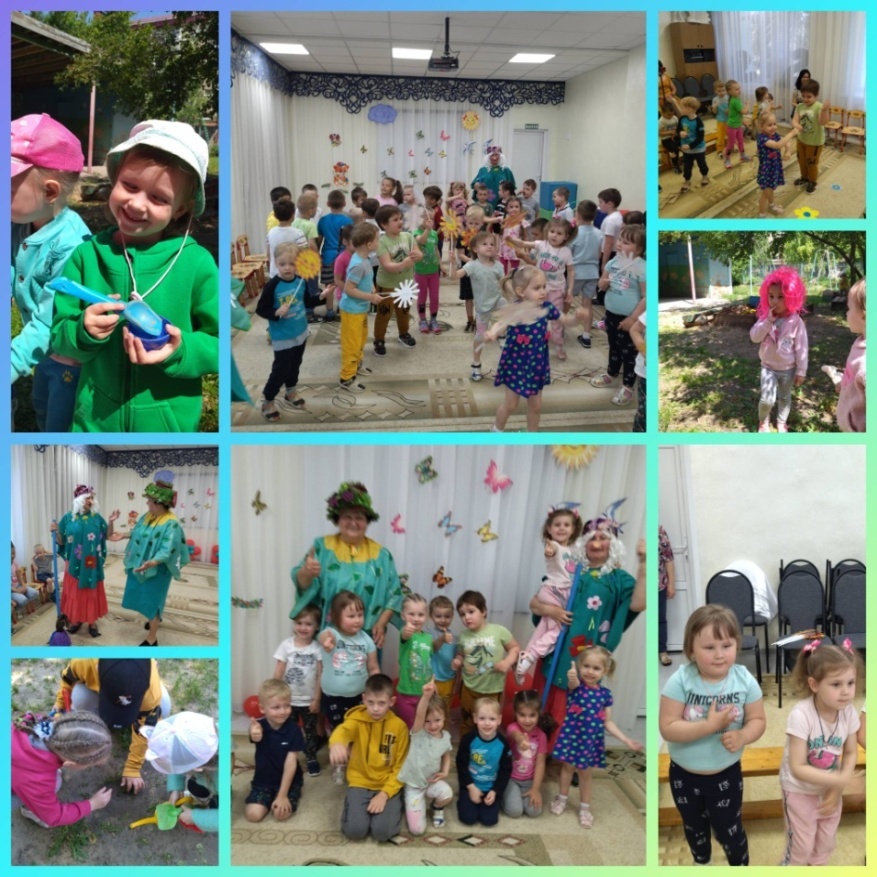 Детский сад у нас хорош,
Лучше сада не найдешь!
Мы расскажем вам о том,
Как здесь весело живем!
Лето - чудная пора!  
Лето любит детвора!
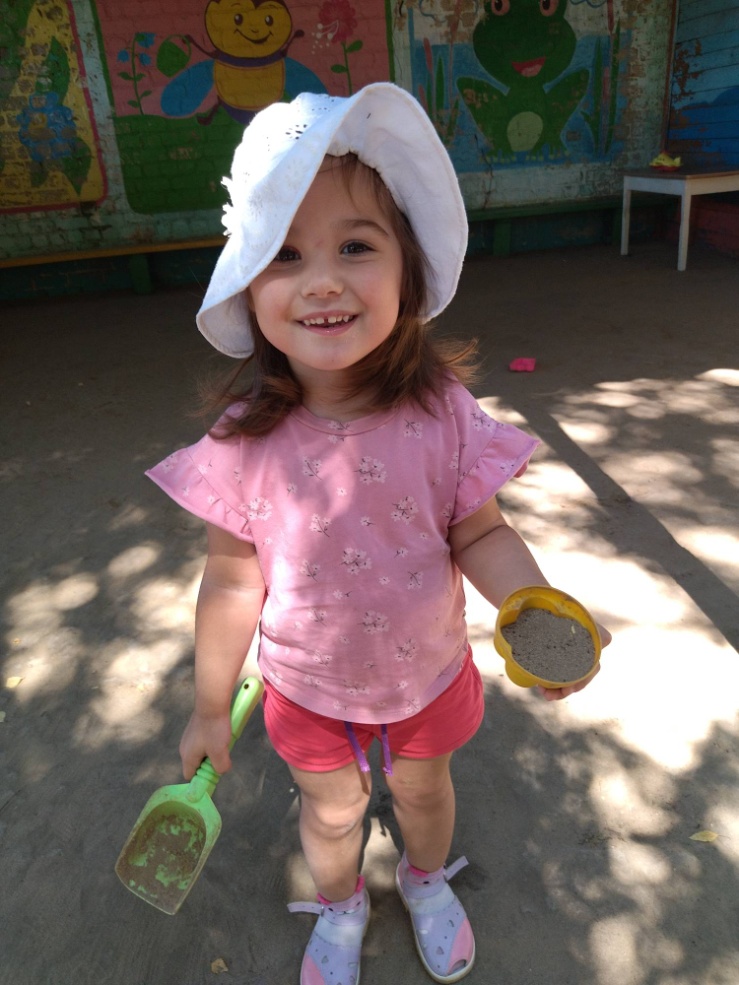 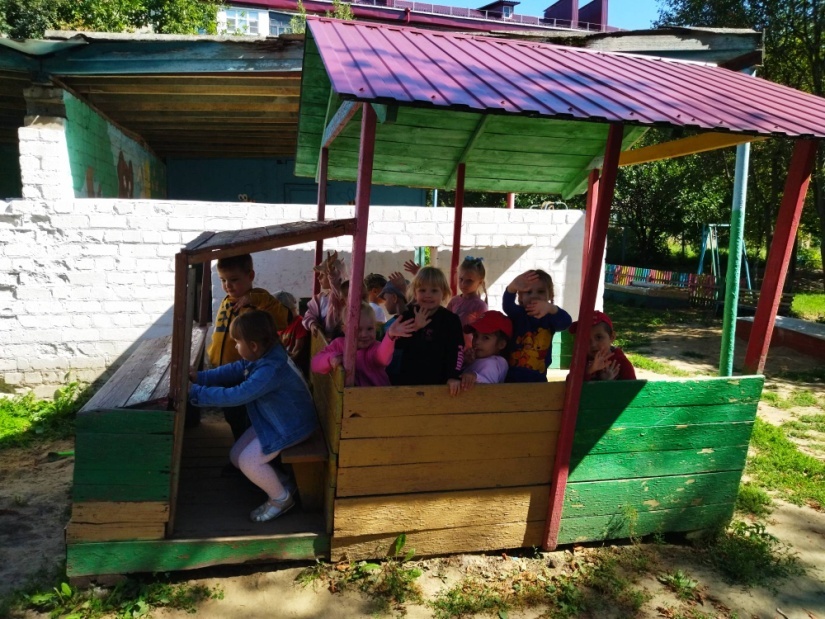 Песочница, песочница,В песке вся детвора.Построить домик хочется,Забавная игра
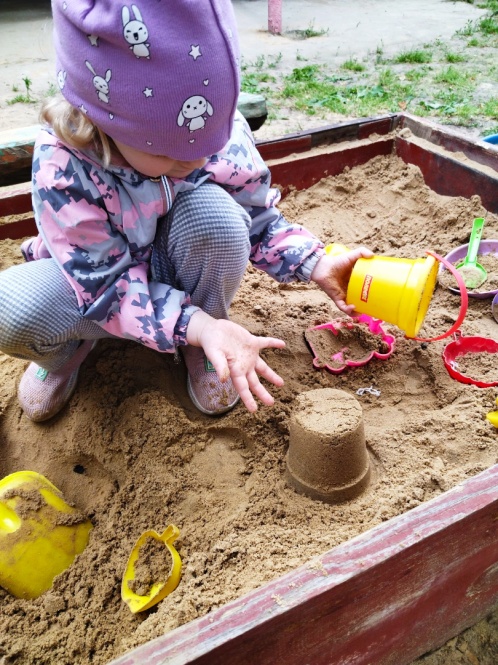 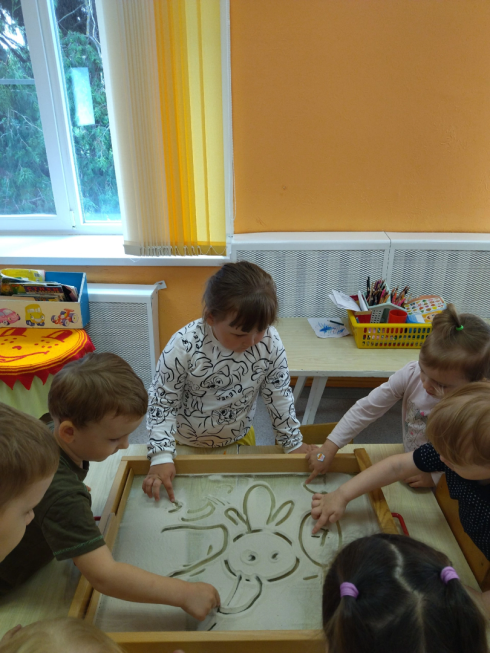 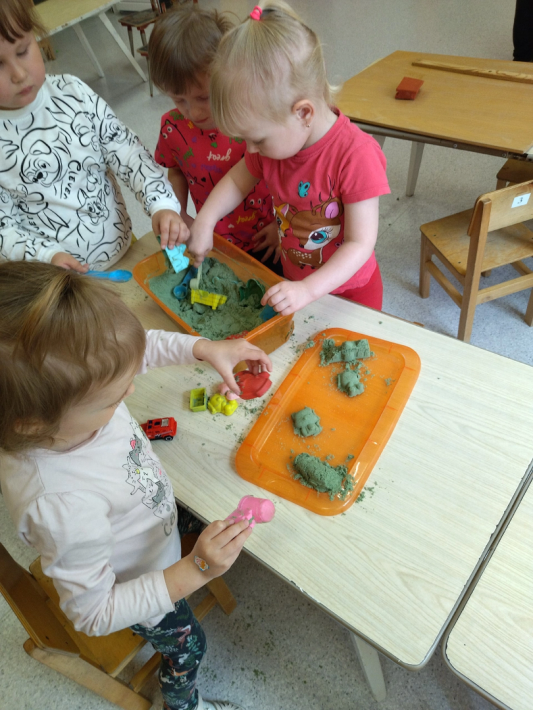 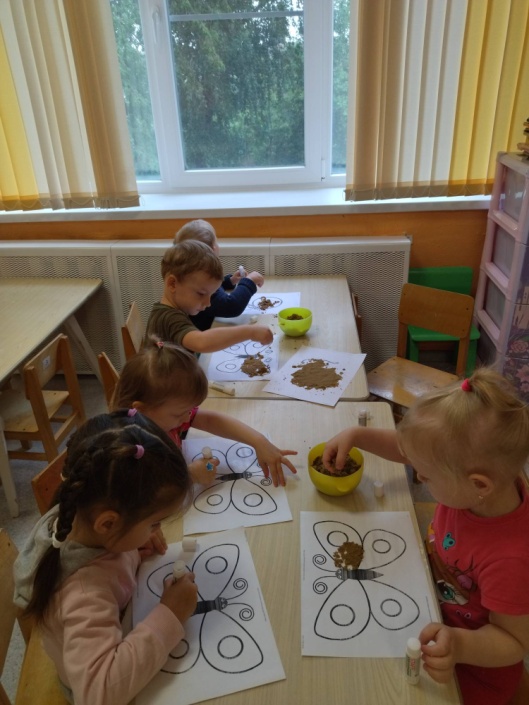 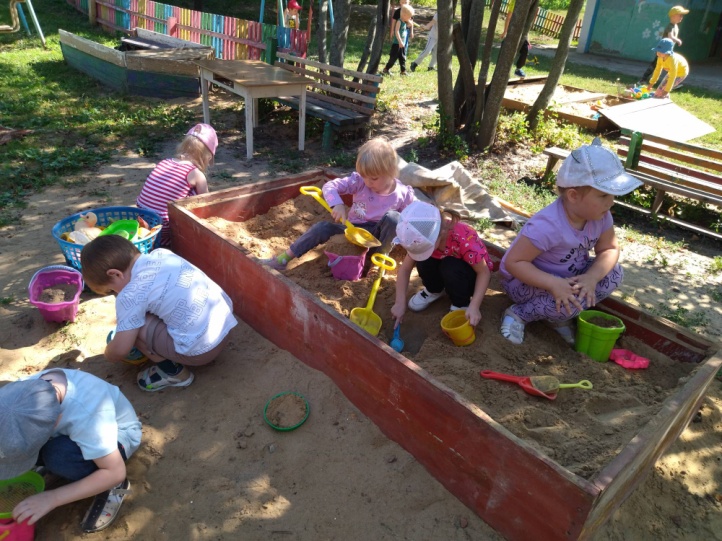 Мы играем целый день, целый день играть не лень!
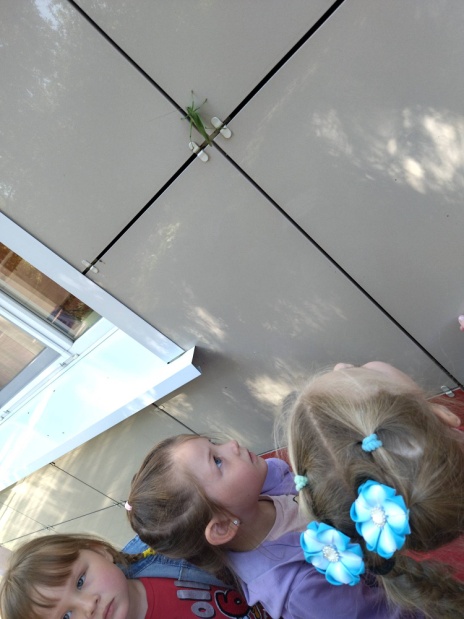 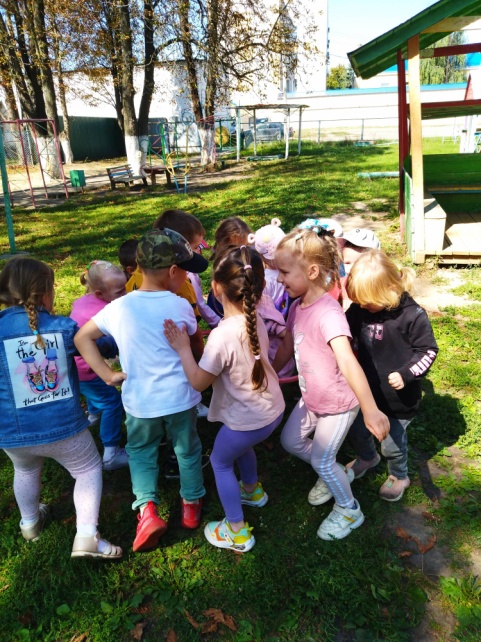 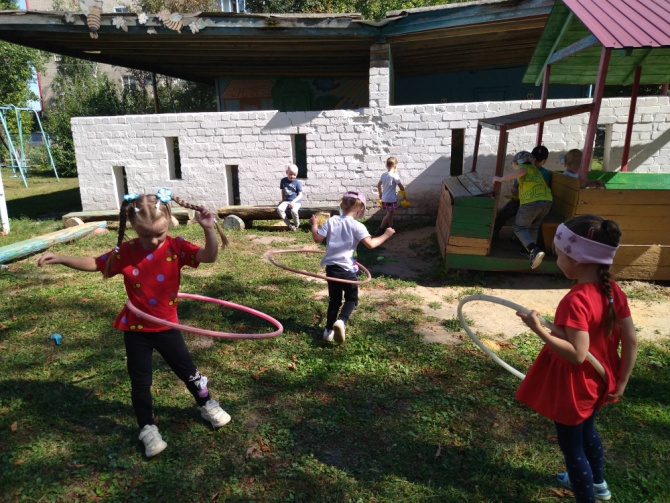 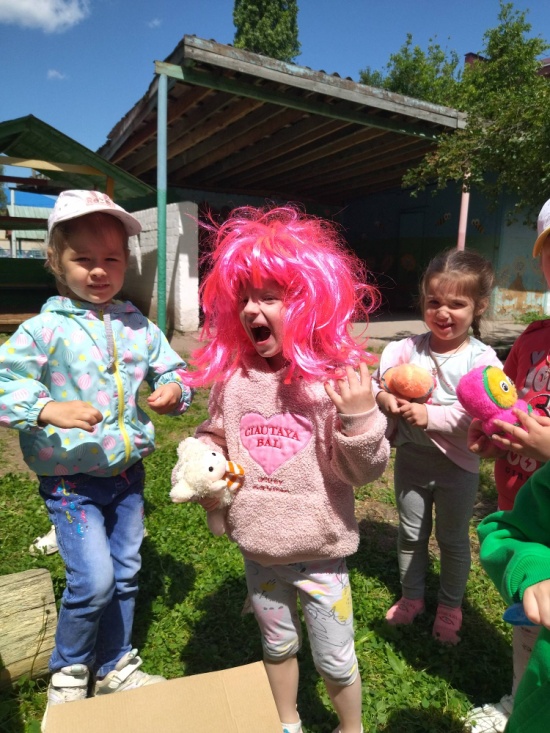 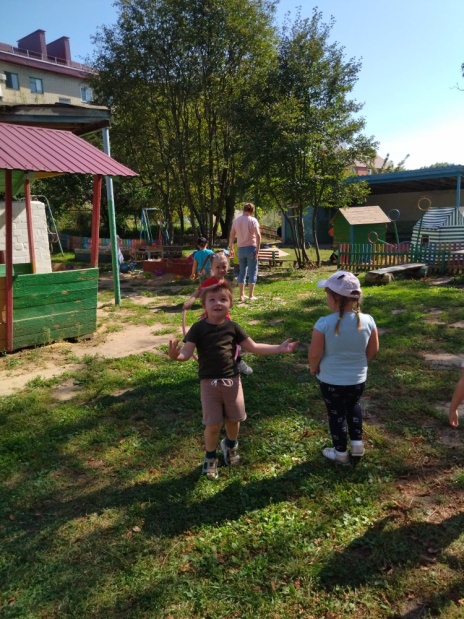 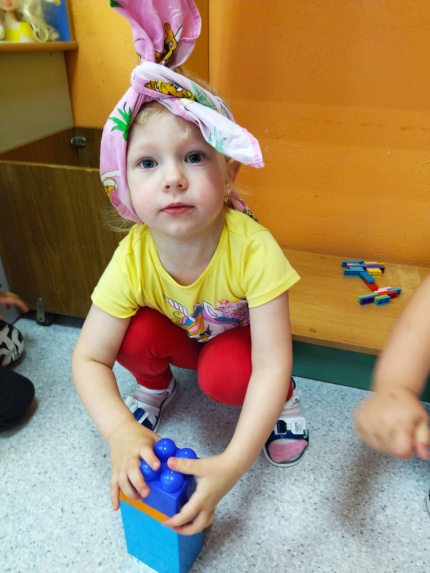 Посадили огород!
Посмотрите, что растёт!
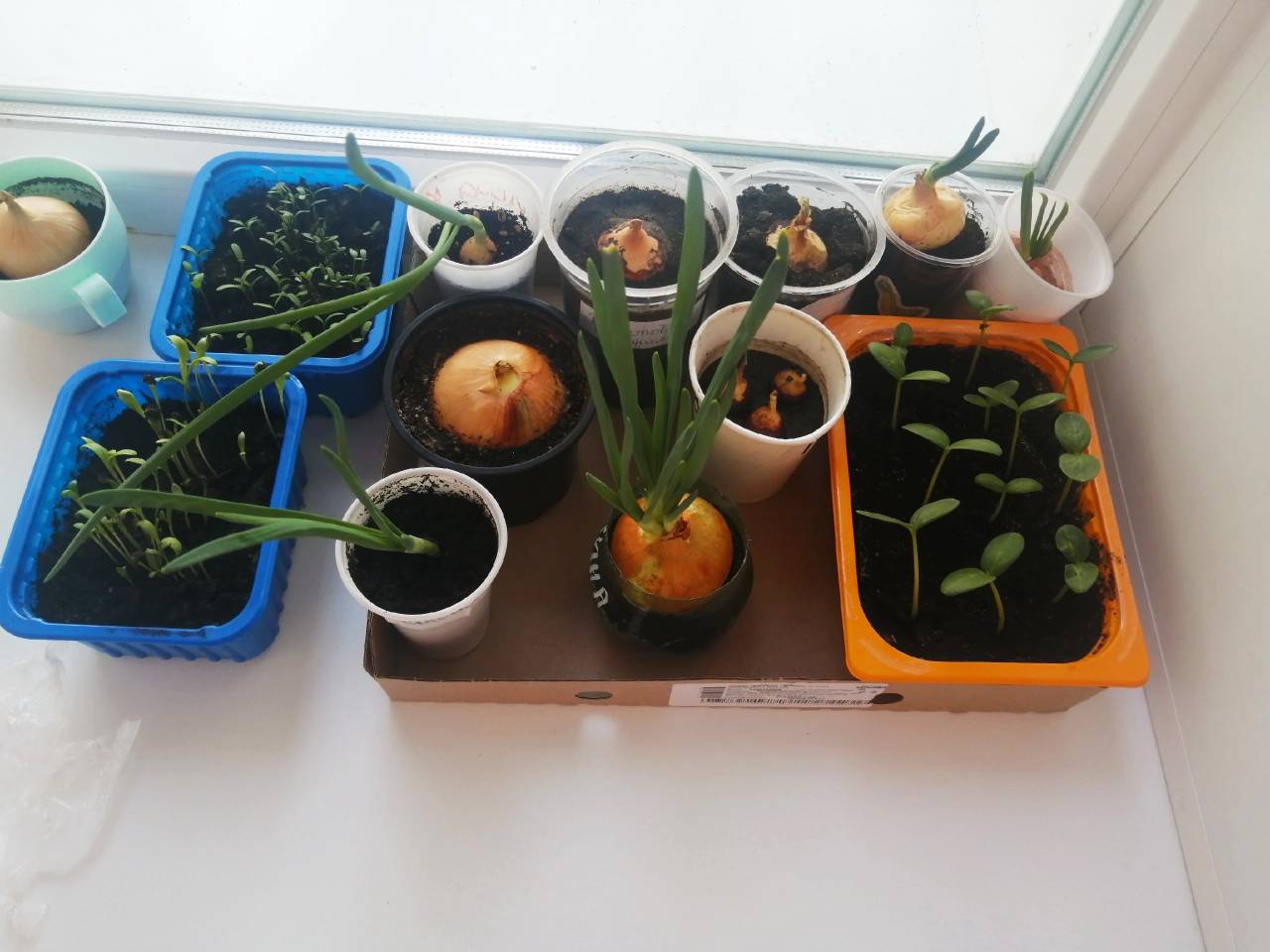 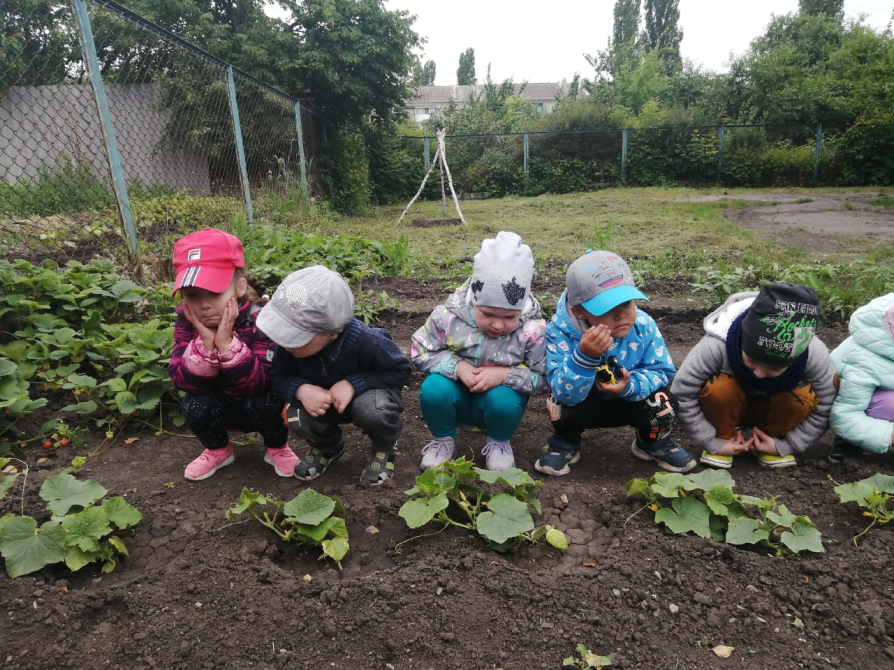 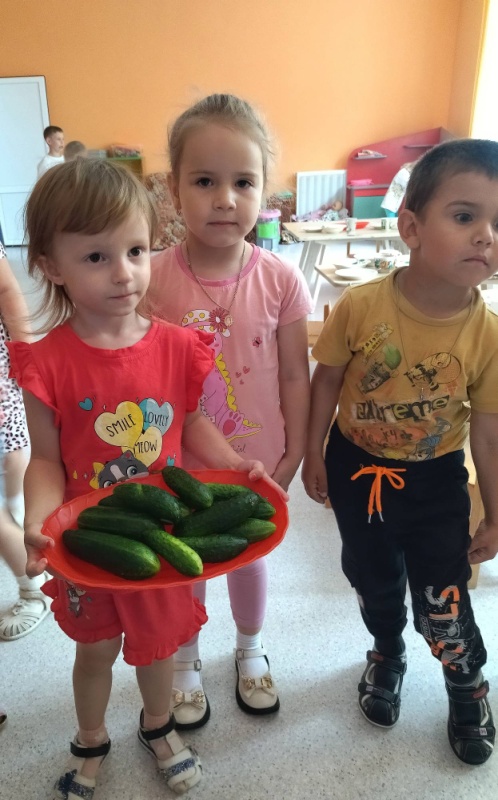 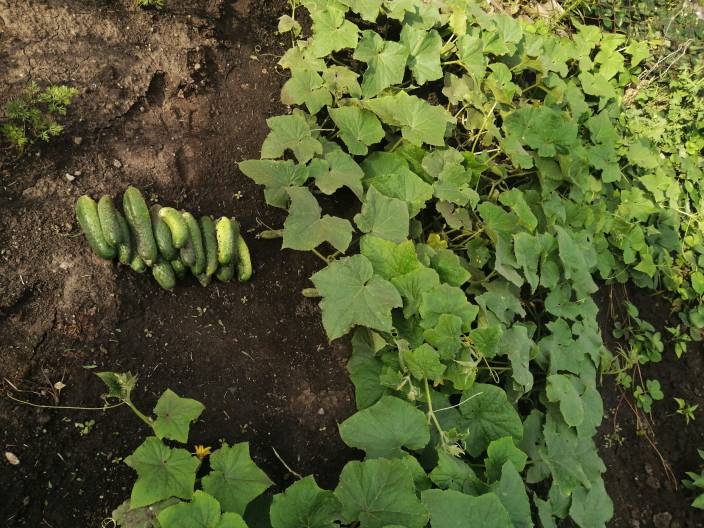 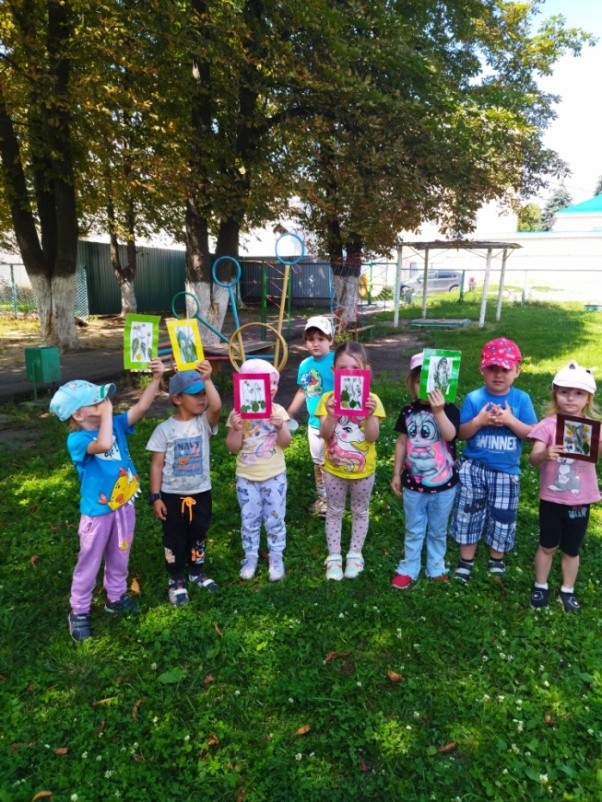 Как прекрасны все цветы!
Ведь со мной согласен ты?
Вся природа дивным цветом расцвела.
СПАСИБО,ЛЕТО!
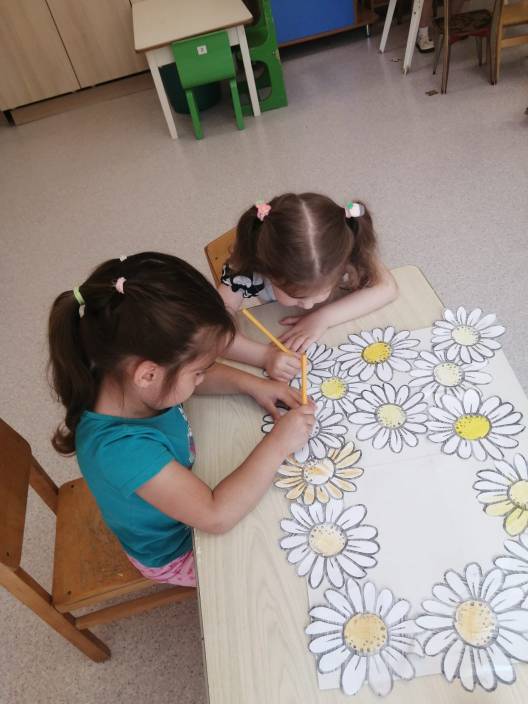 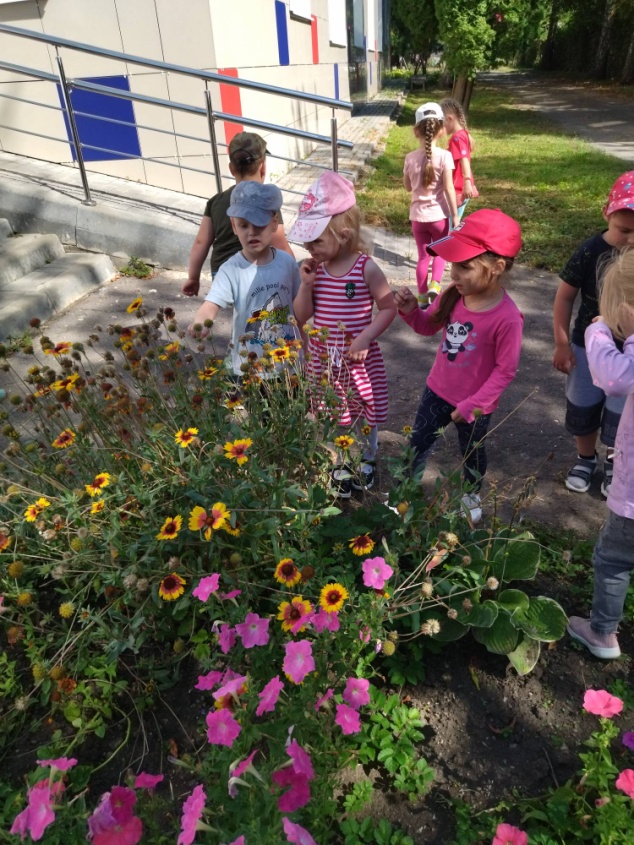 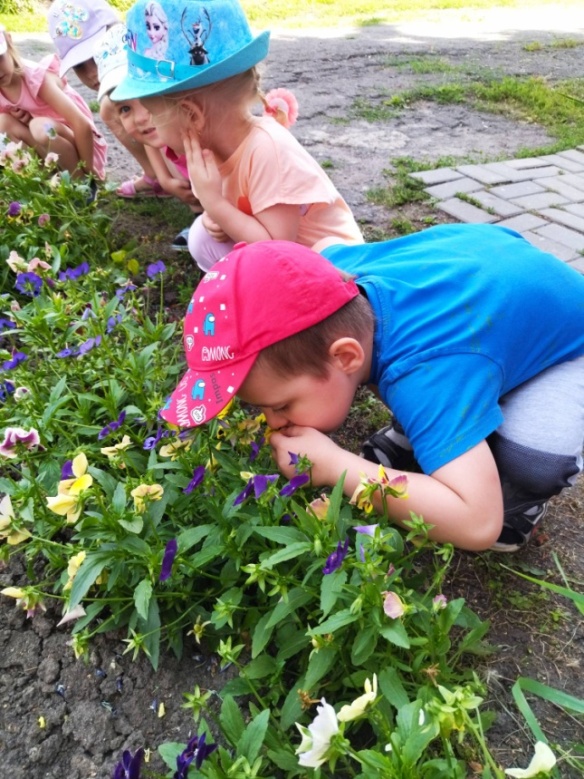 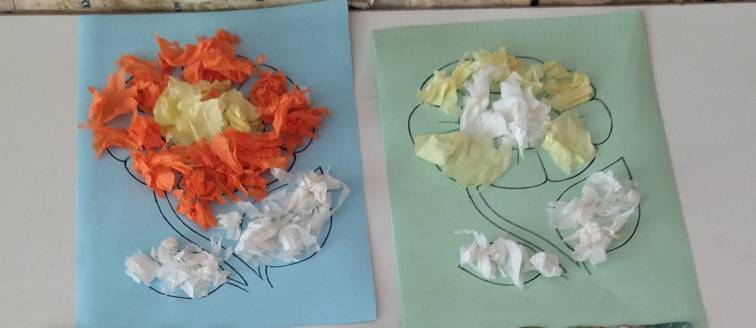 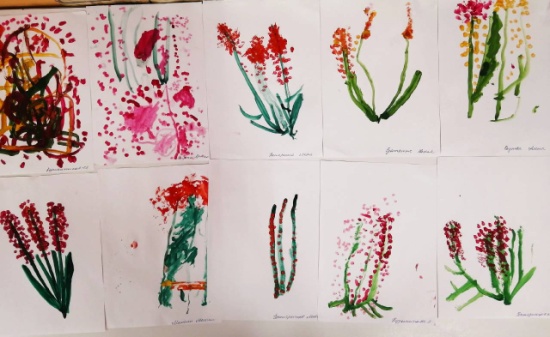 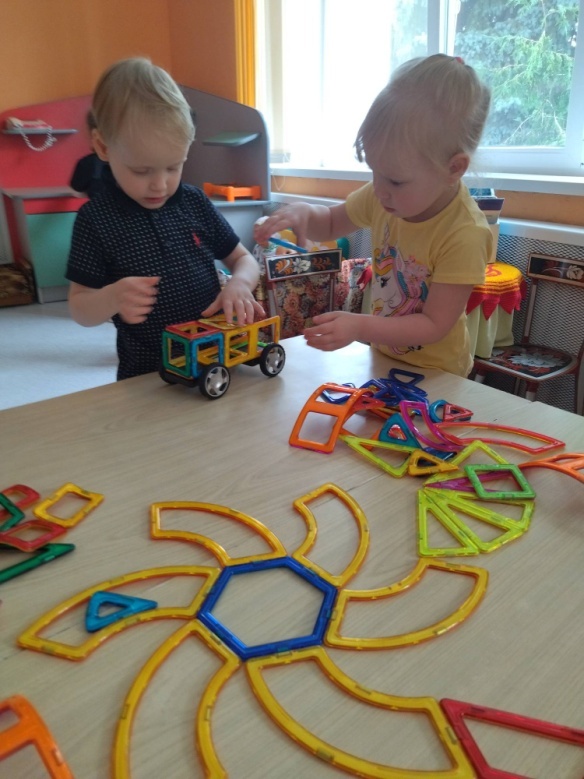 Конструктор - это мир фантазий!Мир идей, разнообразий.Он нам руки развиваетИ мечтать нам не мешает.И скажу про это я -Конструктор лучшая игра!
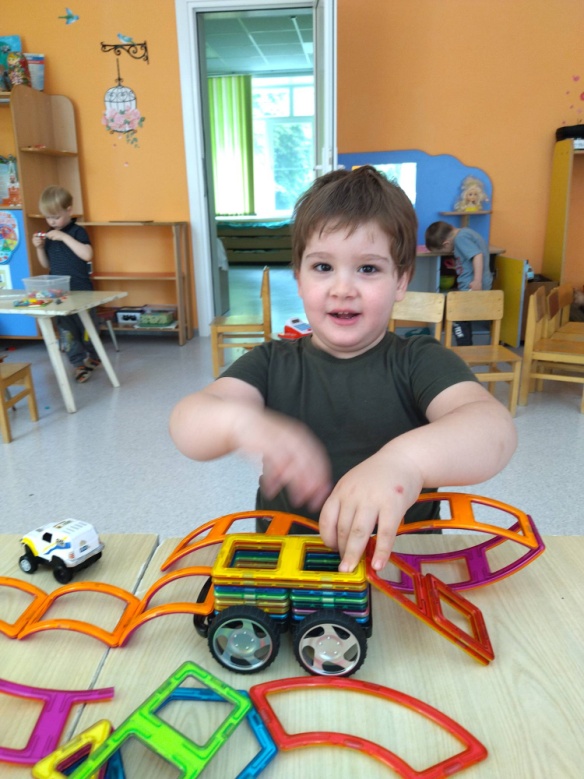 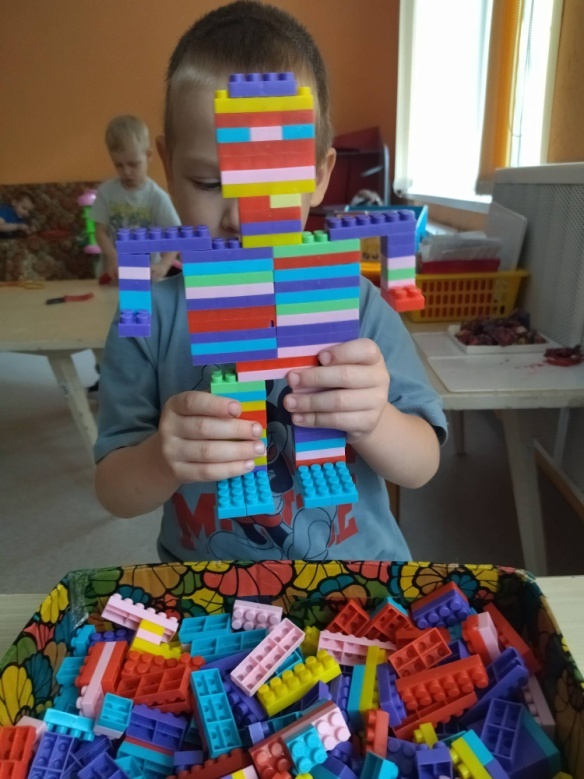 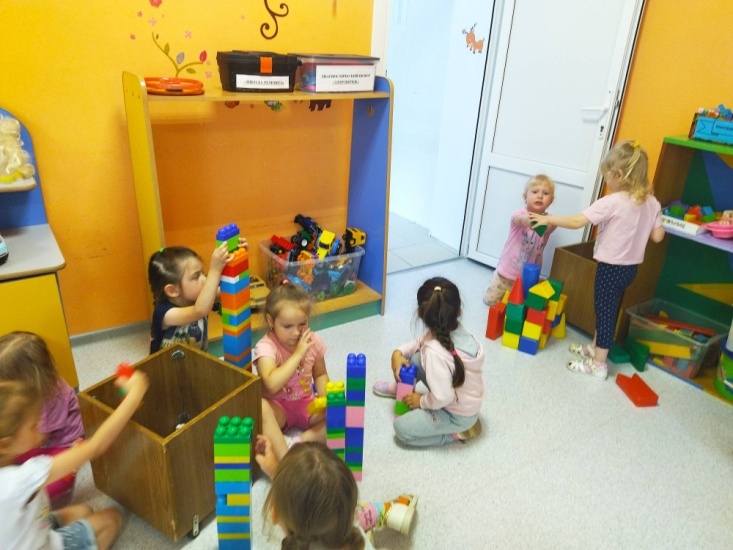 Много праздников на свете,Всех не сосчитать!Любим в нашем садикеВместе их встречать!
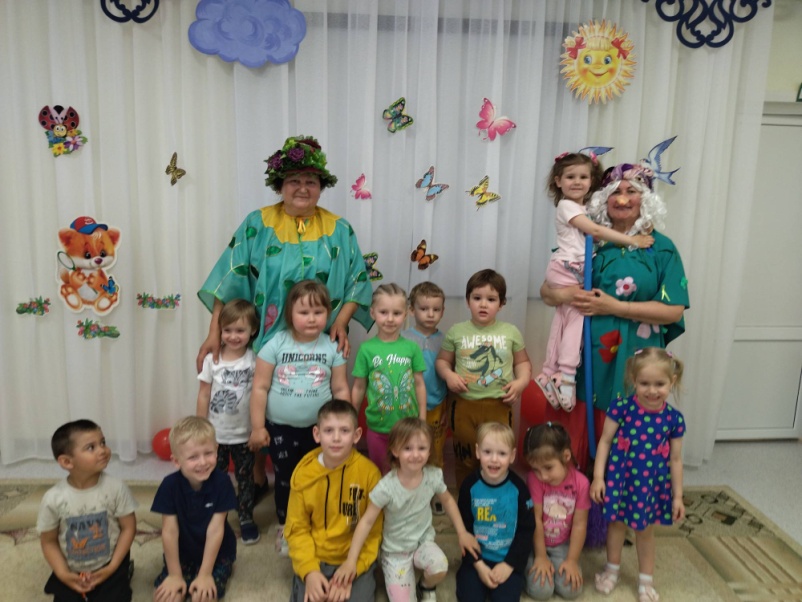 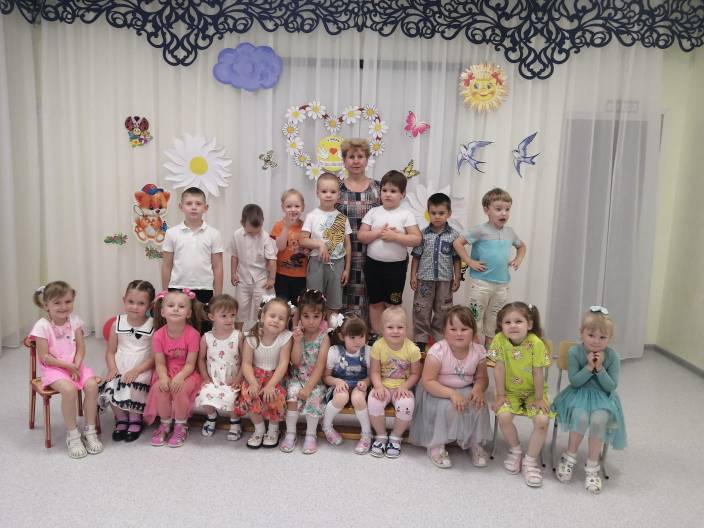 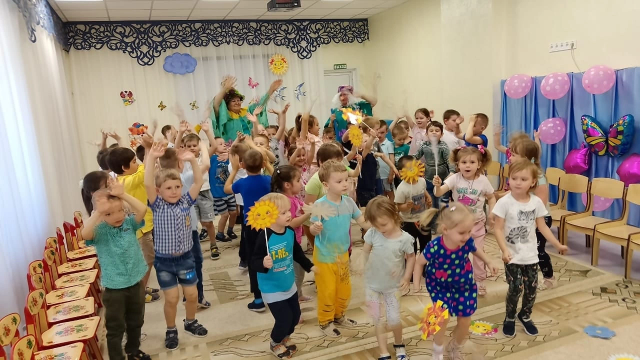 У меня есть дерево такое,
Называется оно семьей…
На нем яблоки висят, оно – живое!
И наполнено семейной добротой!
Яблочко внизу, левее, выше,
И у каждого судьба своя.
Дедушки и бабушки на кроне,
Папа, мамочка, сестренка, я!
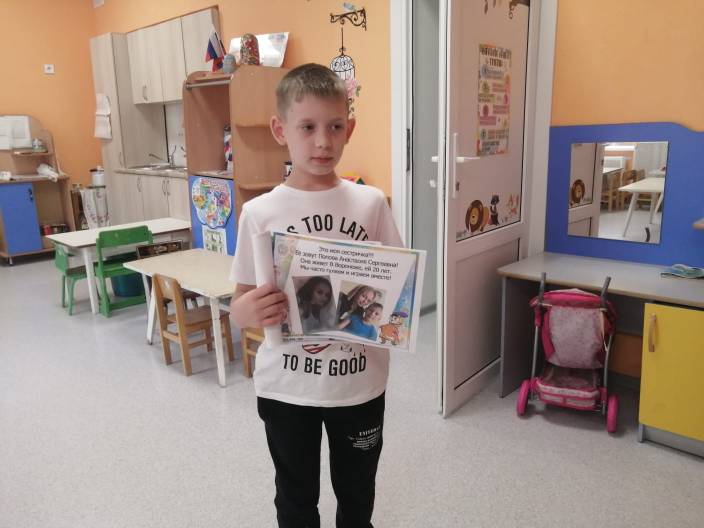 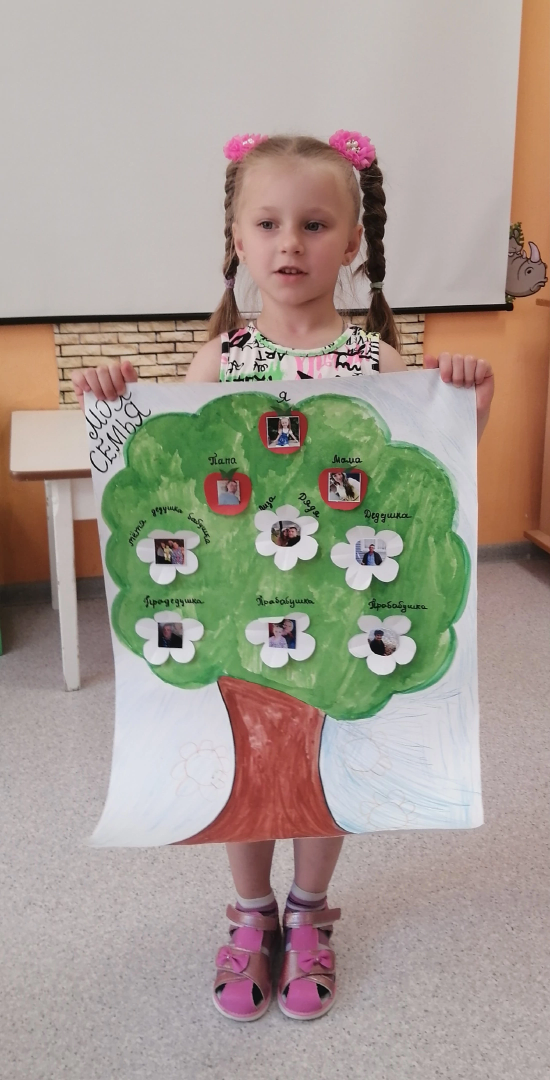 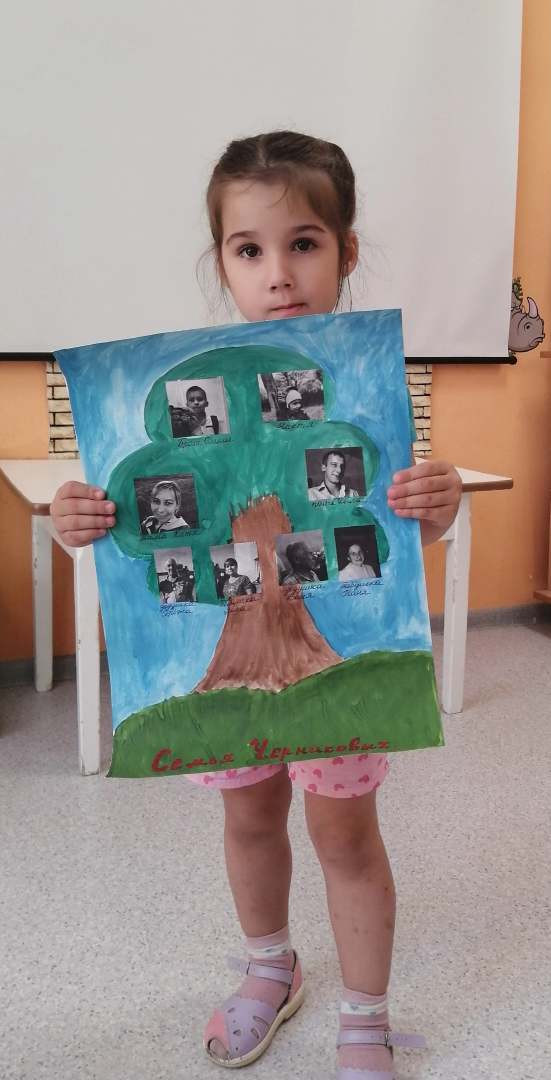 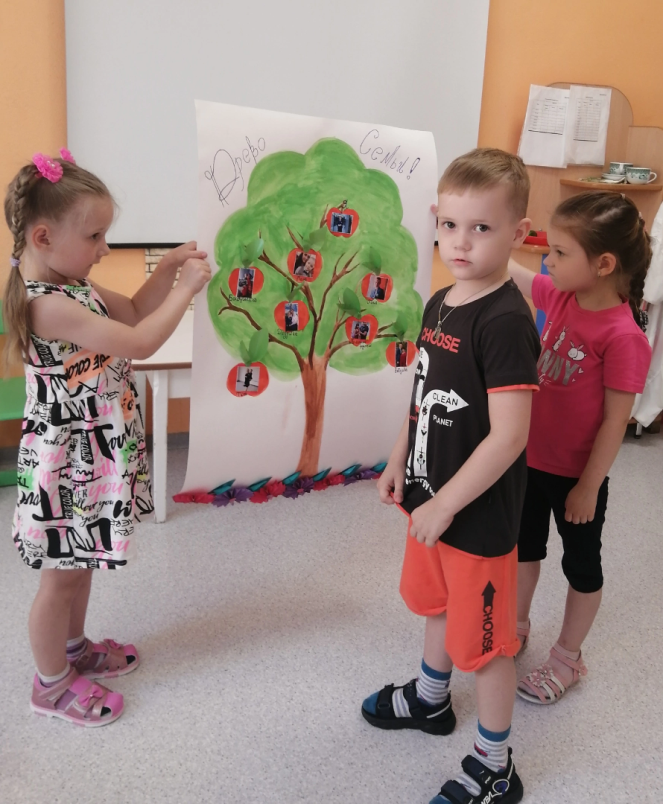 Флаг России
Самый лучший в миреТриколор РоссииЧтоб не путать не гадатьДетям надо твёрдо знатьКак лежат в нём краски:БЕЛЫЙСИНИЙКРАСНЫЙ.В. Шариков
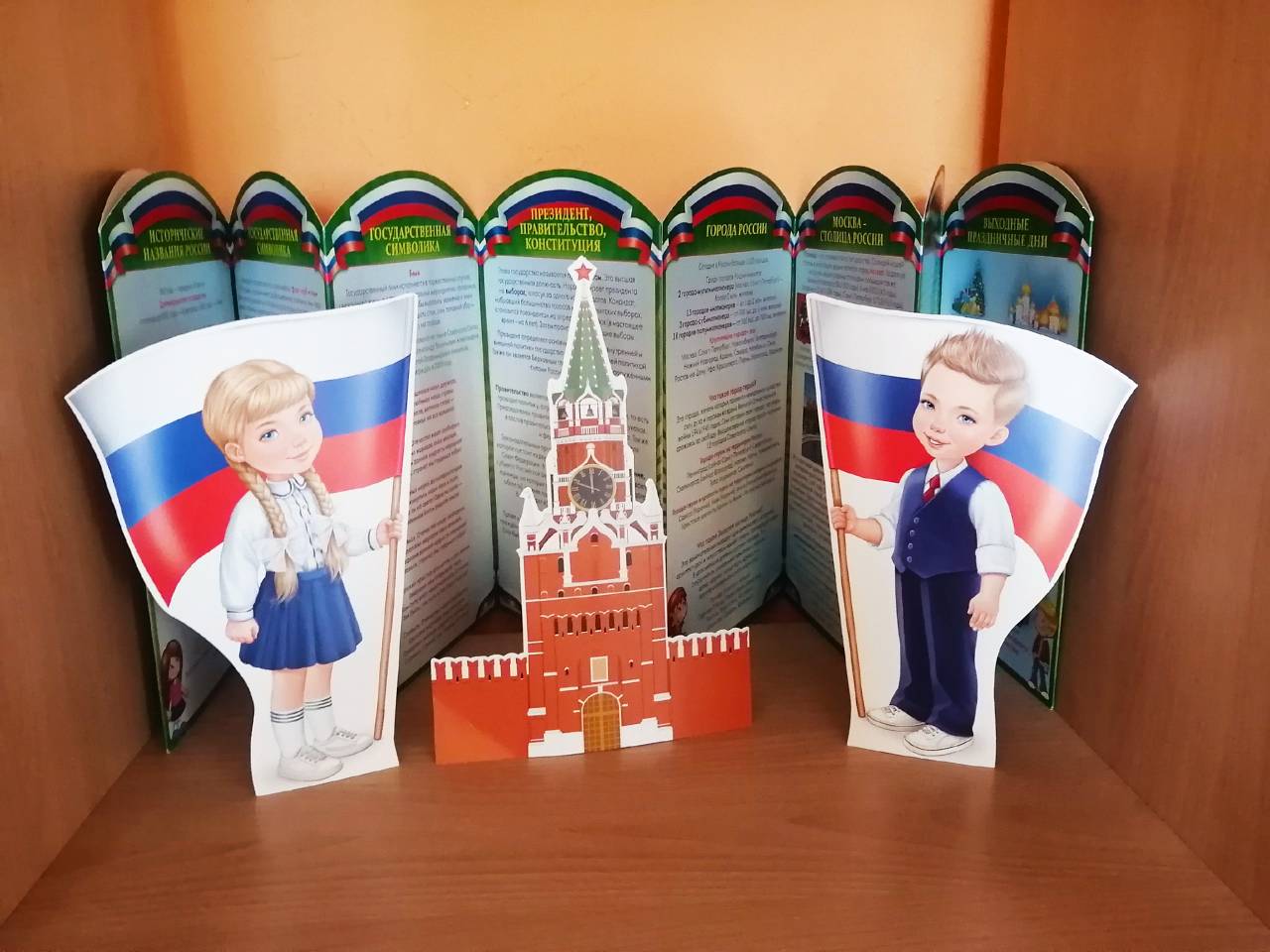 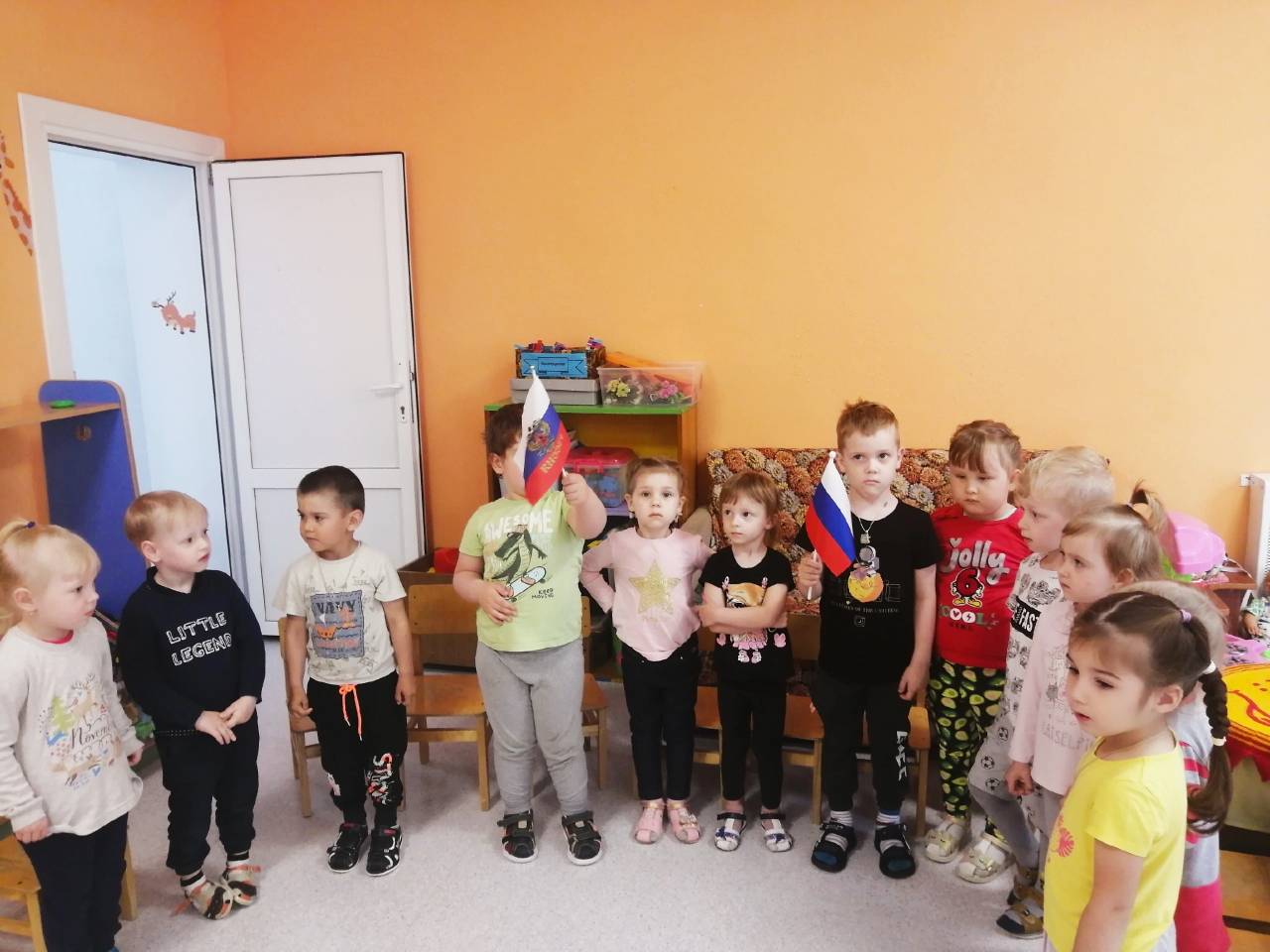 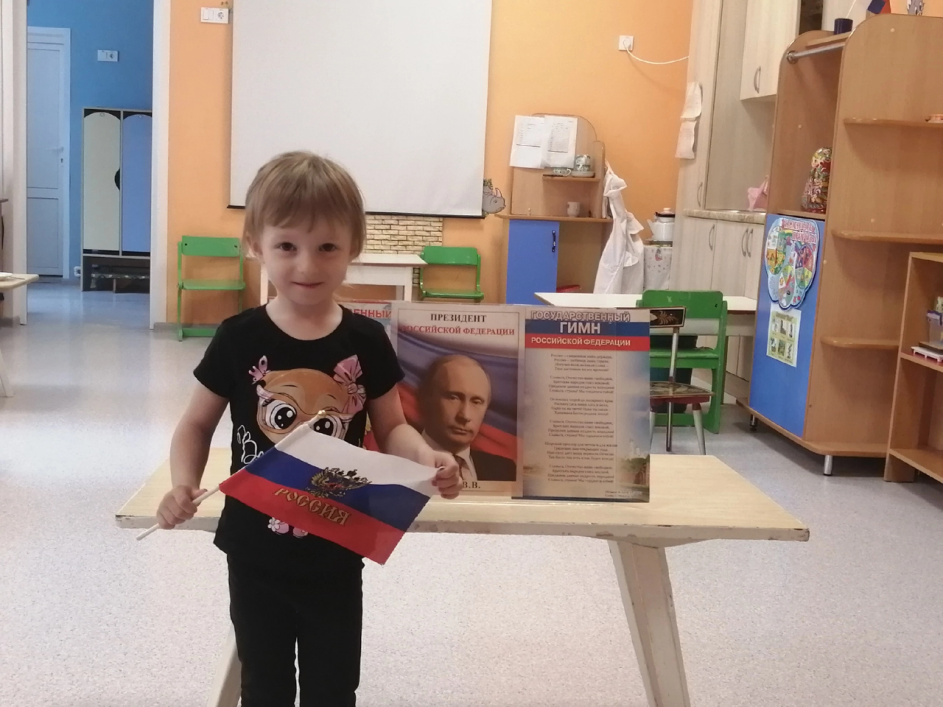 Ах, эти солнечные дни, Вот так мы лето провели!
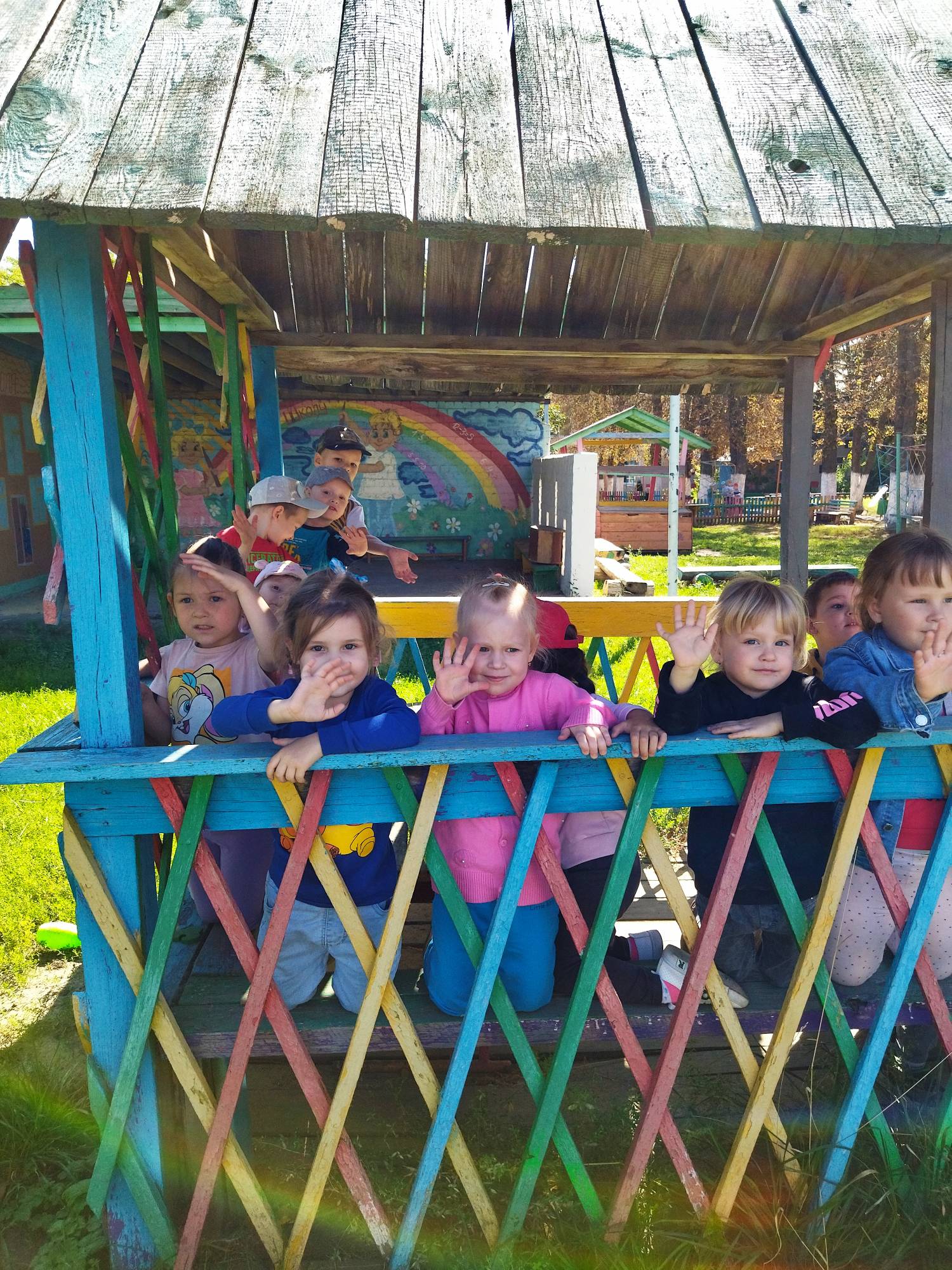 Говорим всем - до свидания!
И спасибо за внимание!